Koronavirová výuka
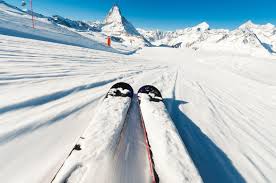 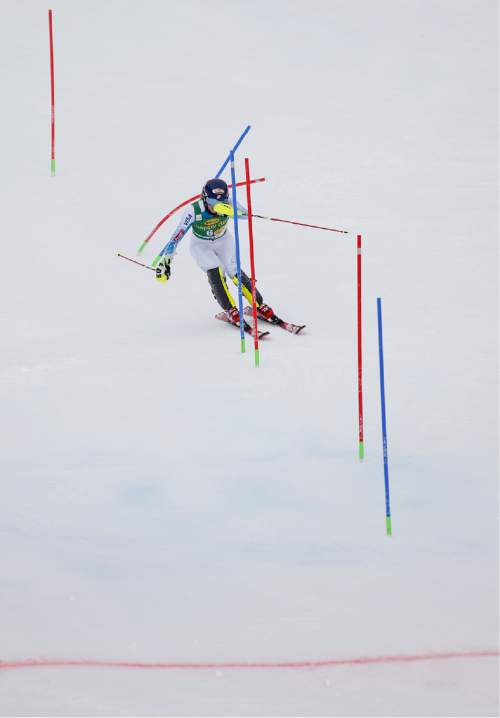 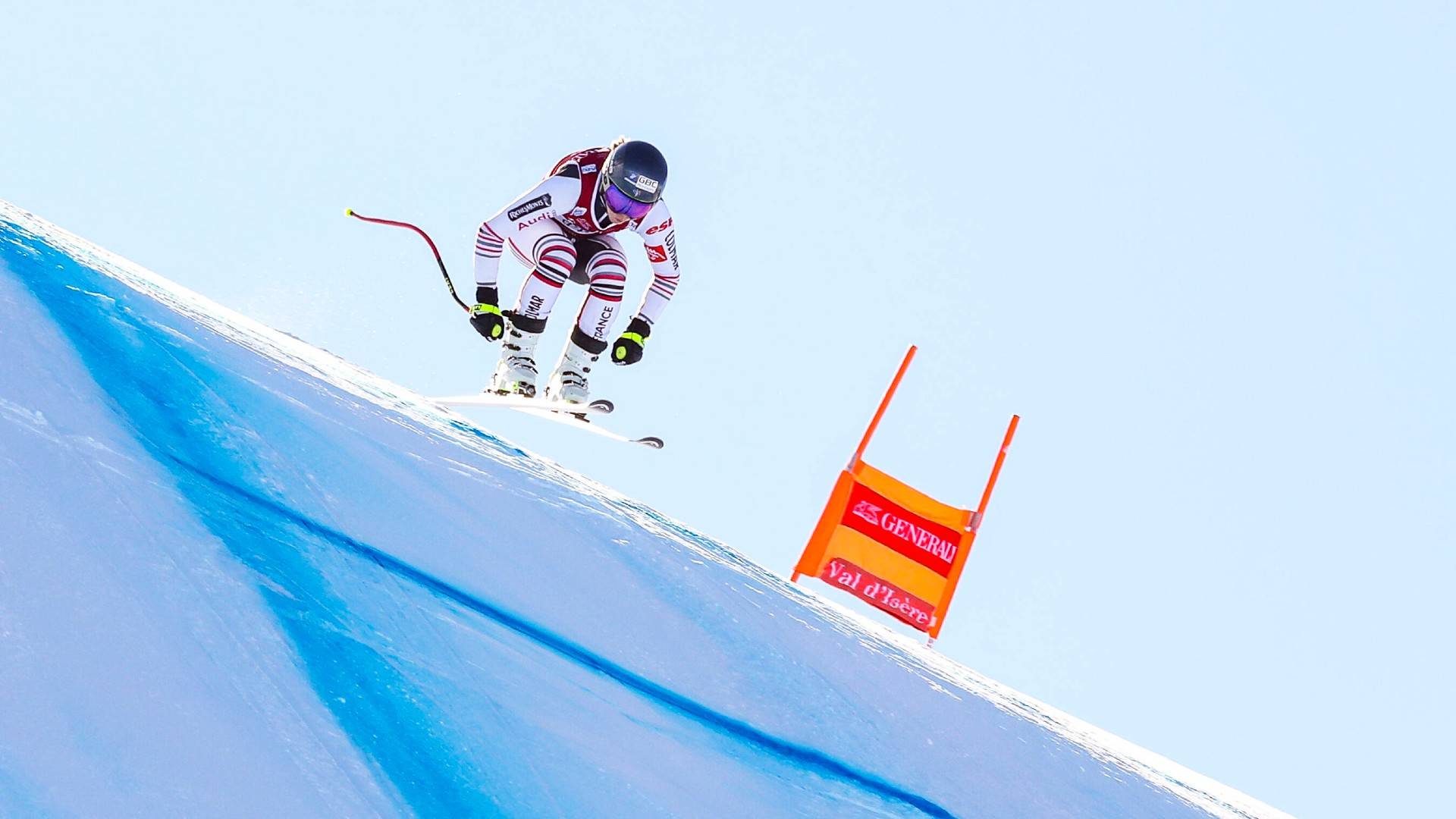 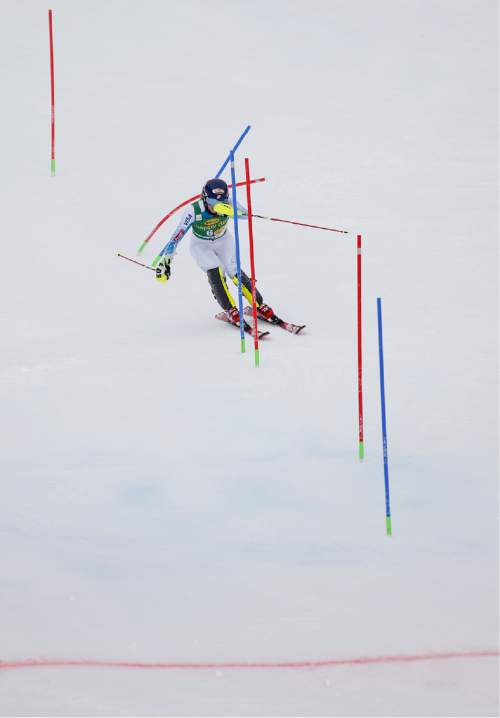 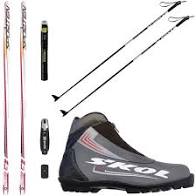 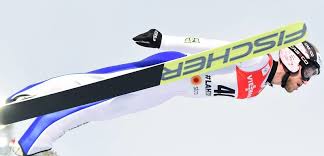 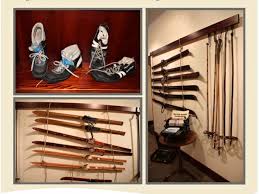 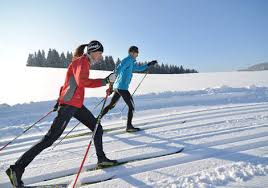 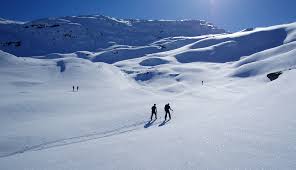 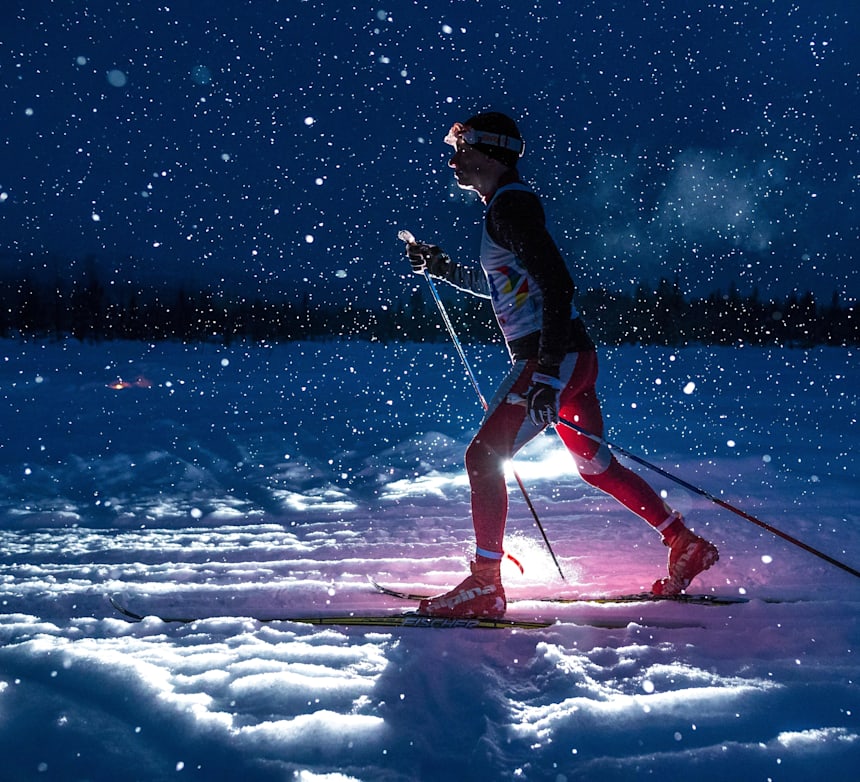 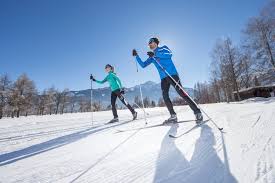 Organizace výuky
Online výuka
Synchronní = videokonference (Zoom, MS Teams), chat atd. v reálním čase
Asynchronní = výukové materiály v online prostředí, studenti s nimi pracují v čase, který si sami určí, většinou bez interakce s jinými studenty (Moodle)

Offline výuka
Výuka neprobíhá přes internet a k realizaci nepotřebuje ve větší míře digitální technologie
Organizace výuky
Komunikační platformy
Zoom, Hangouts, MS Teams, Skype, WhatsApp, Whereby, Google Meet, Jitsi Meet...
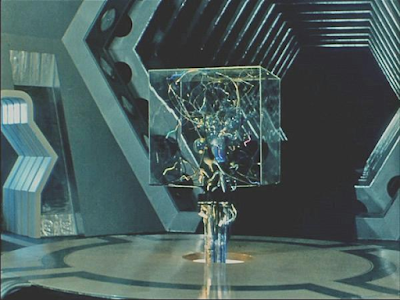 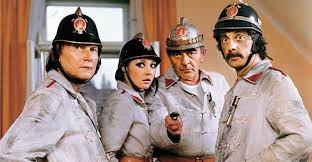 Organizace výuky
Komunikační platformy
Zoom, Hangouts, MS Teams, Skype, WhatsApp, Whereby, Google Meet, Jitsi Meet...

 Learning management systems (LMS)
MS Teams, Google Classroom, Moodle, Edmodo, Paddle…
(některé umožňují i online synchronní výuku)
Koronavirová výuka
Koronavirová výuka
Koronavirová výuka
Nové podmínky
 Nová organizace práce
 Nové postupy (včetně tlumočení, přepisu…)
Koronavirová výuka
NaNUK: Neslyšící a nedoslýchaví studenti na UK. Tipy a doporučení pro vyučující a studenty Univerzity Karlovy: https://neslysicinauk.ff.cuni.cz/
Děkuji za pozornost
Obrázky
Barevné fotografie: Internet (bez souhlasu autorů, výhradně účely výuky)